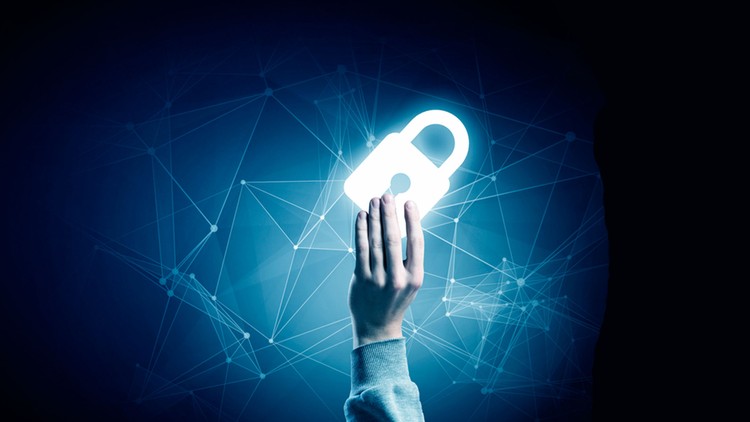 Client Privacy Preservation via Secured DNS
Presented By: Feisty Forwarders
Mentor – Dr. Amrita Mishra
“You are online, so are the bad guys!”
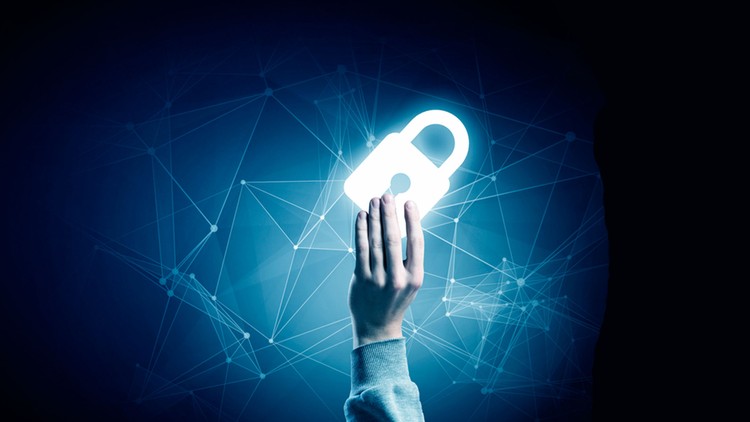 Team Lead –
	Nidhish Bhimrajka
Team Members – 
	Daksh Agarwal
	Harshita Gupta
Team Capability
Why we are Great as a team?

Worked together on various projects
Our coordination is well timed
Always eager to learn about new technologies
Always try to improve upon our mistakes
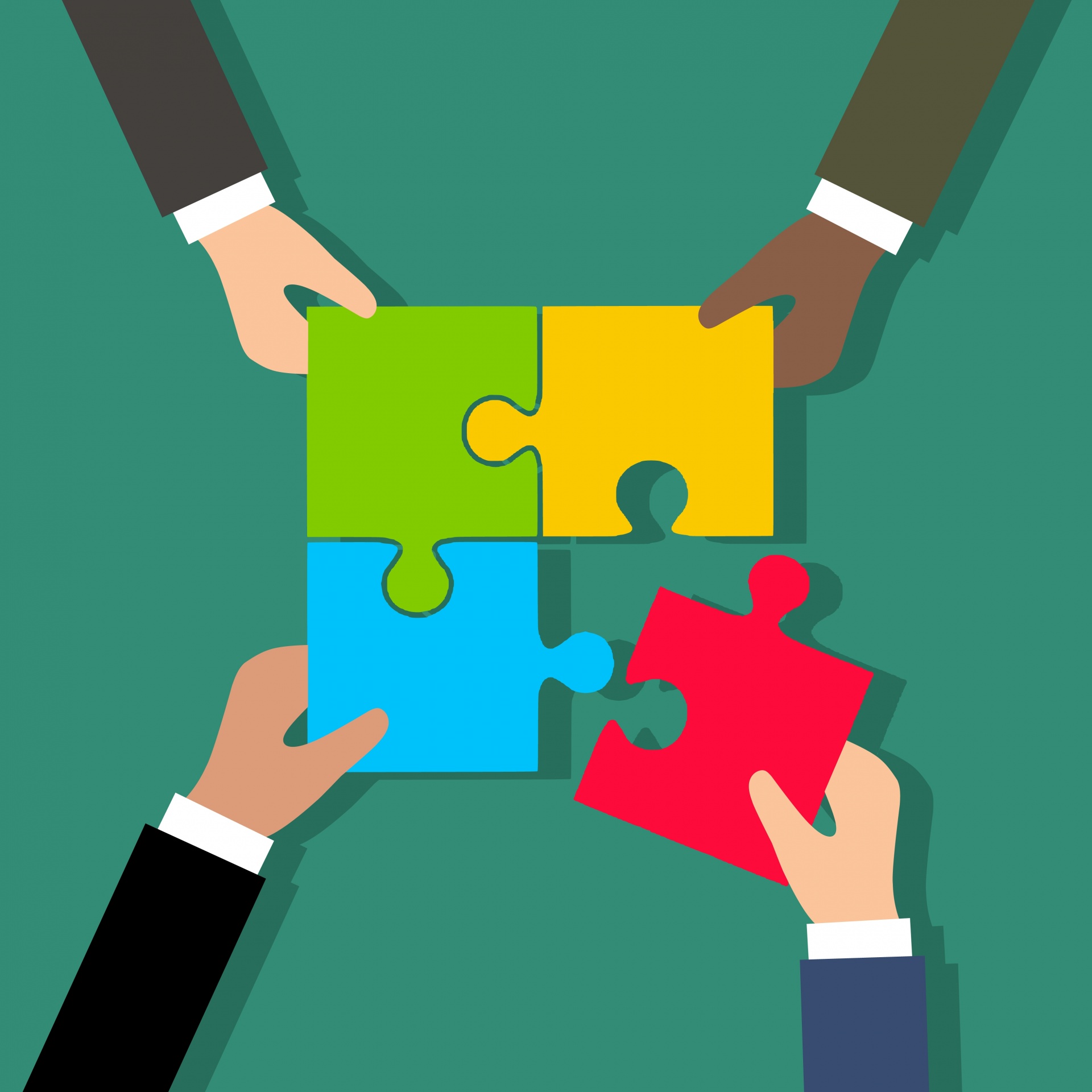 Nidhish Bhimrajka – 
Summer Research Intern under Prof. Srinivas Vivek 
Worked on optimizing AES (Advanced Encryption Standard) circuit, learnt about Multi-party protocol and various other cryptographic algorithms
Skill-set - 
Programming (C/C++, Python, Java, Go, Shell-scripting)
Cryptography, Networking and cyber security
Daksh Agarwal –  
Summer Development Project Intern with Prof. T K Srikanth
Successfully implemented a Patient Portal (Full-Stack). 
Skill-set - 
Good grip on Data Science and Machine Learning
Data structures and Algorithms (Java/C++/Python)

Harshita Gupta - 
Research Intern under Prof. Srinivas Vivek
Created an Authentication App for MOSIP organization
Created Digital Logbook under Prof. AS Jawanda
Skill-set - 
Full-Stack Development / App Development (MERN Stack)
Networking, Cryptography and Cyber Security
Socket Programming
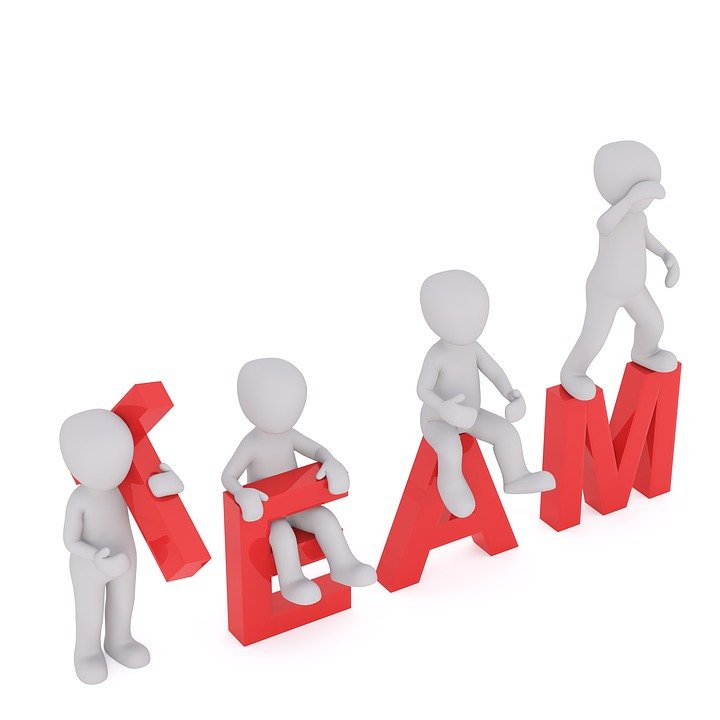 Motivation
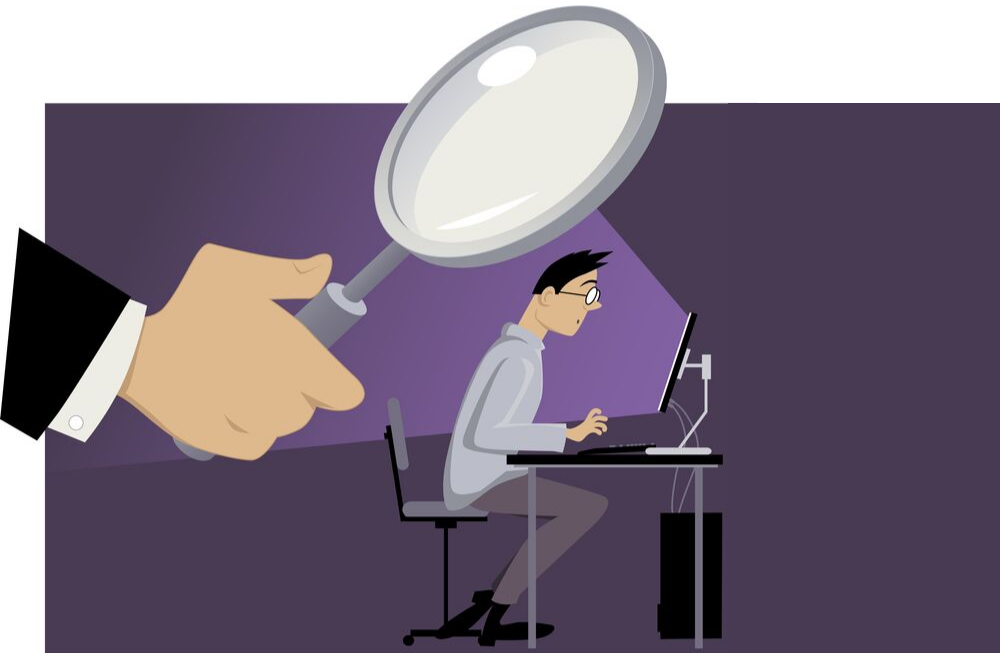 Looming threat of scrutiny on the Internet by a potential spy!!
Can we design a Protocol which -
Hides your IP
Encrypts all the incoming and outgoing traffic.
Project idea based on providing a secure environment to users for surfing the Internet.
What generally happens!!
CLIENT
RESOLVER
Hey! I am 103.232.112.80. What is the IP address of www.xyz.com?
Hey! The IP address of www.xyz.com is 12.12.1.13
IP address of the client is exposed!
Proposed Solution - DNSTAR
Decrypts the query using the symmetric key
Relay receiving the encrypted query
Original client query is – What is the IP address of www.xyz.com?
Hey! I am 202.134.135.32 aahsfjhjasdhfjdajsfhjaj
Hey! I am 103.232.112.80 aahsfjhjasdhfjdajsfhjaj
RELAY
CLIENT
RESOLVER
Hey! kjfghjhgjhfdsjghjasdfg
Hey! kjfghjhgjhfdsjghjasdfg
Client received encrypted response. It decrypts using the symmetric key.
Resolver sending encrypted resolution of the query
Implementation Details
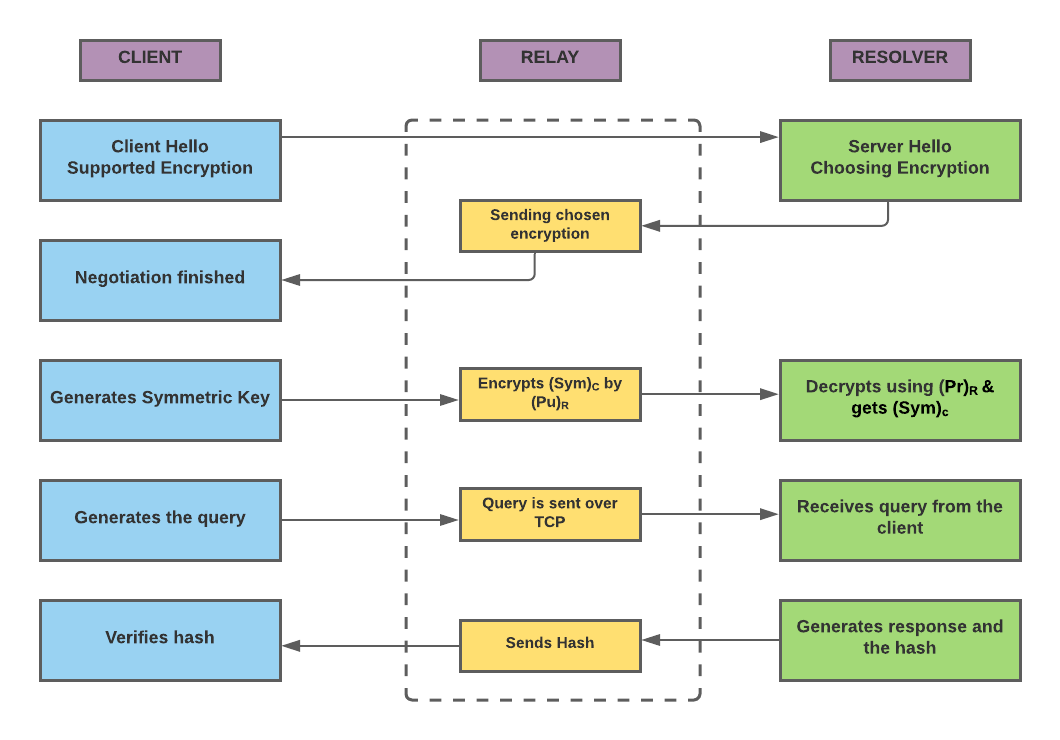 How Our Idea Stands Out
The state-of-the-art implementation lacks data integrity and protection against one or the other kind of attacks
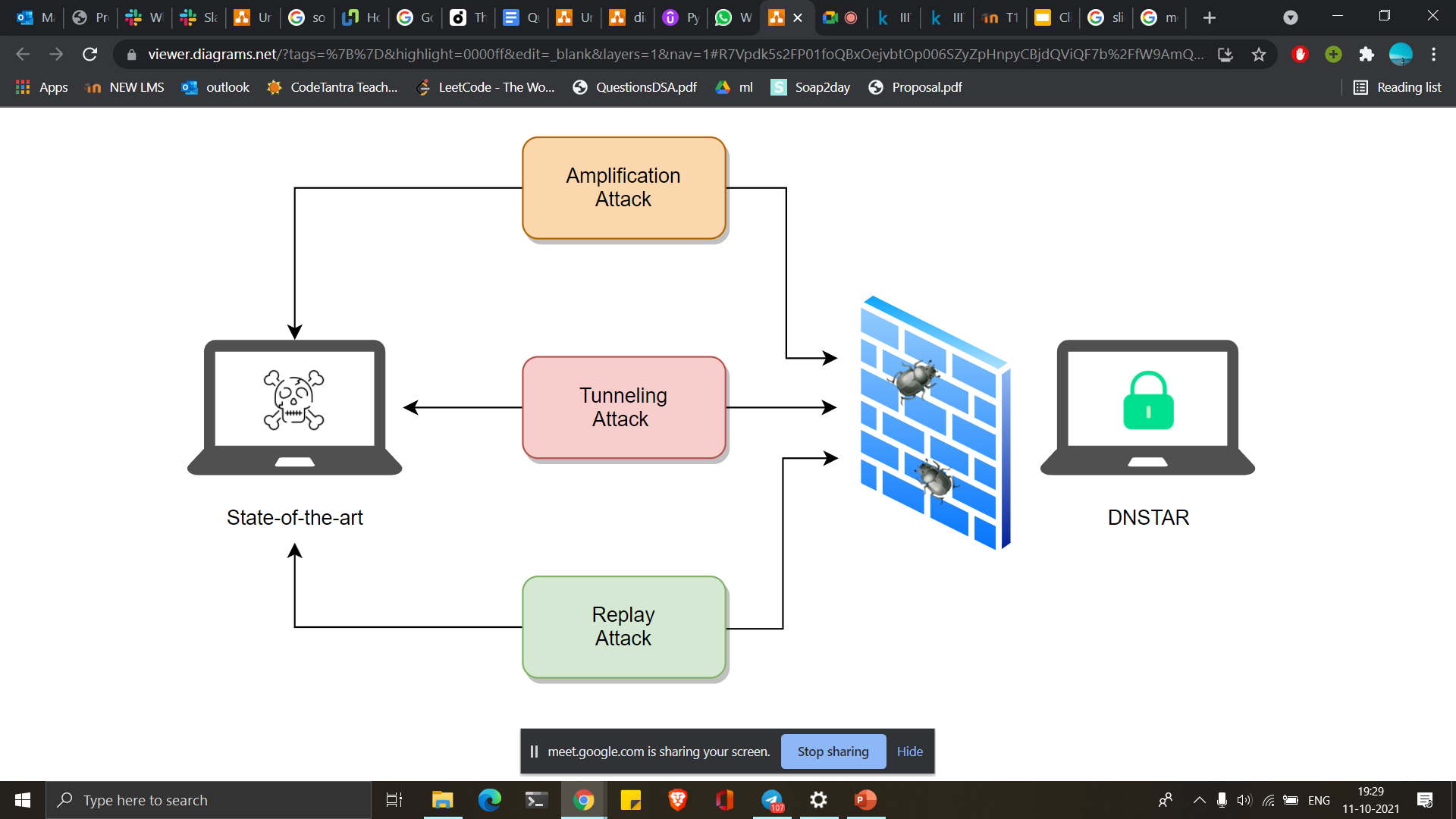 Future Impact of Our Research
The protocol can have its   applications in the sectors where client data is being logged by the service providers.
Minimized privacy threat for a user surfing the Internet.
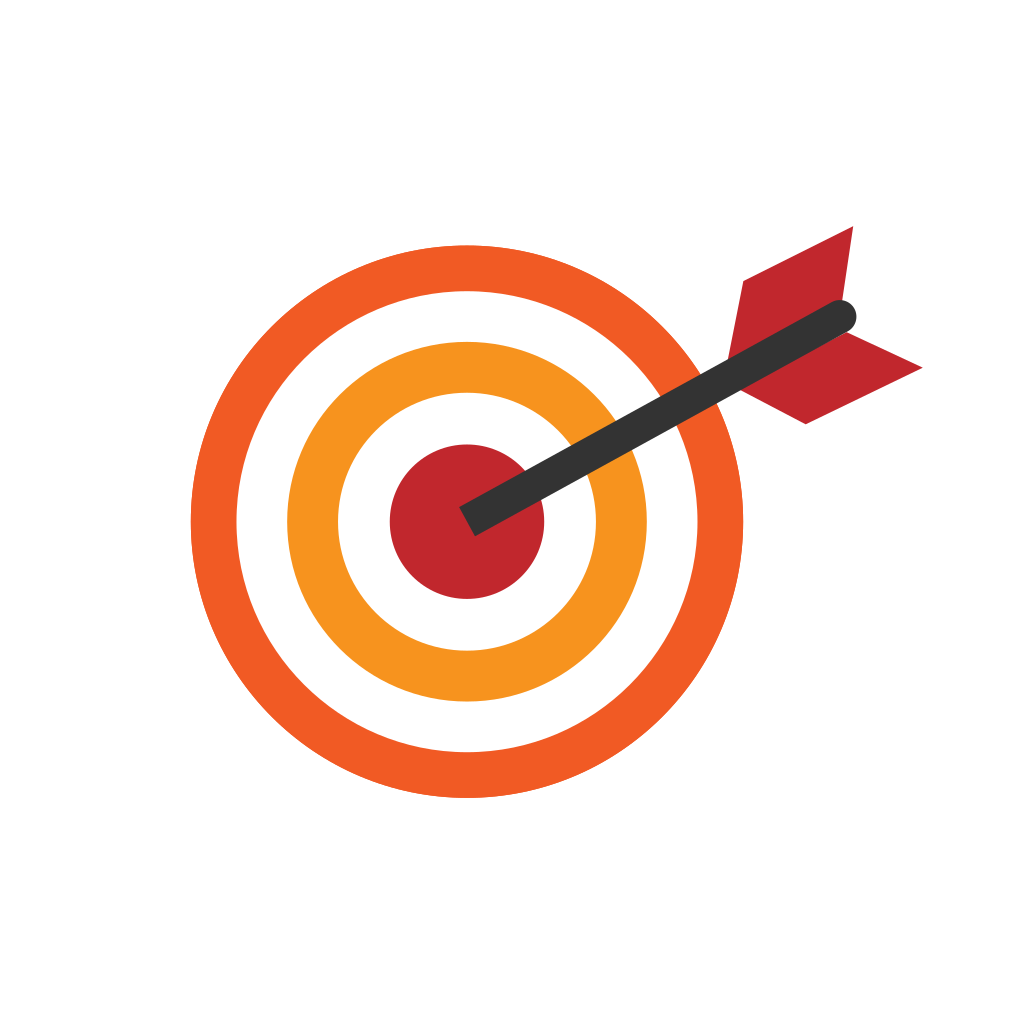 Milestones
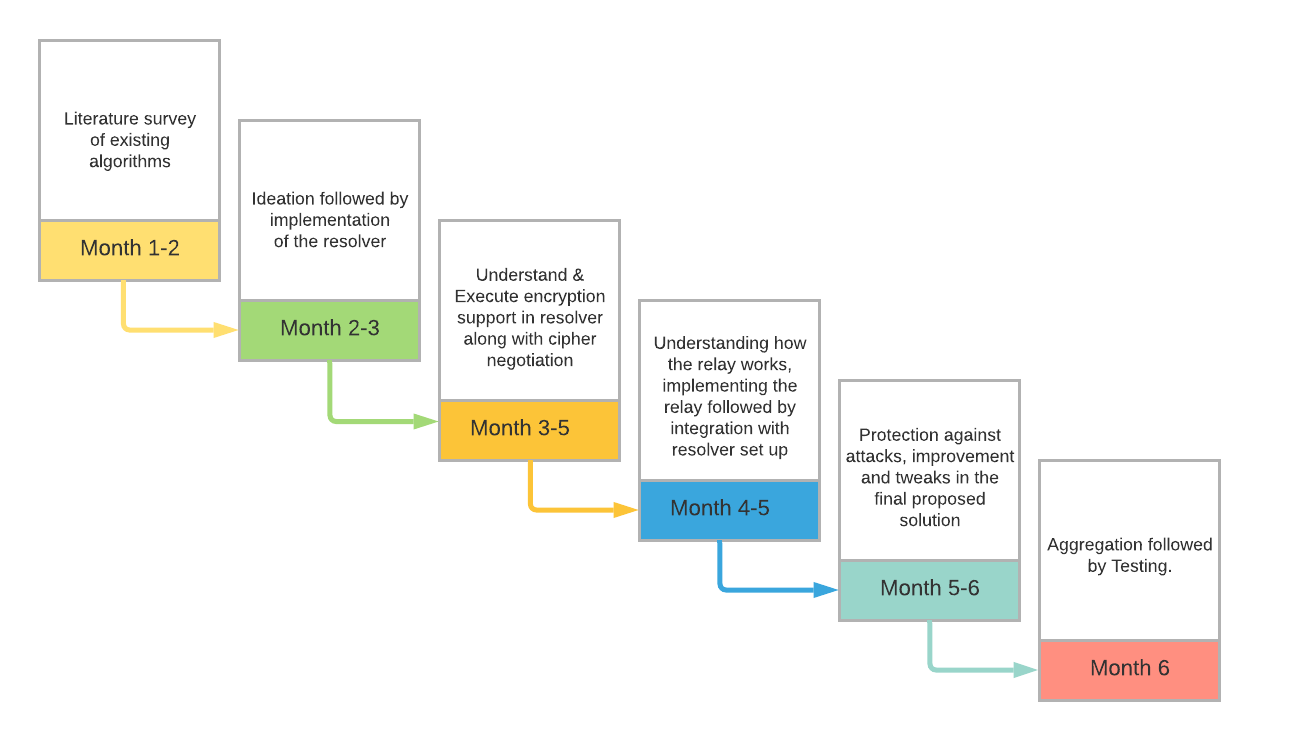 Thank You